第2讲
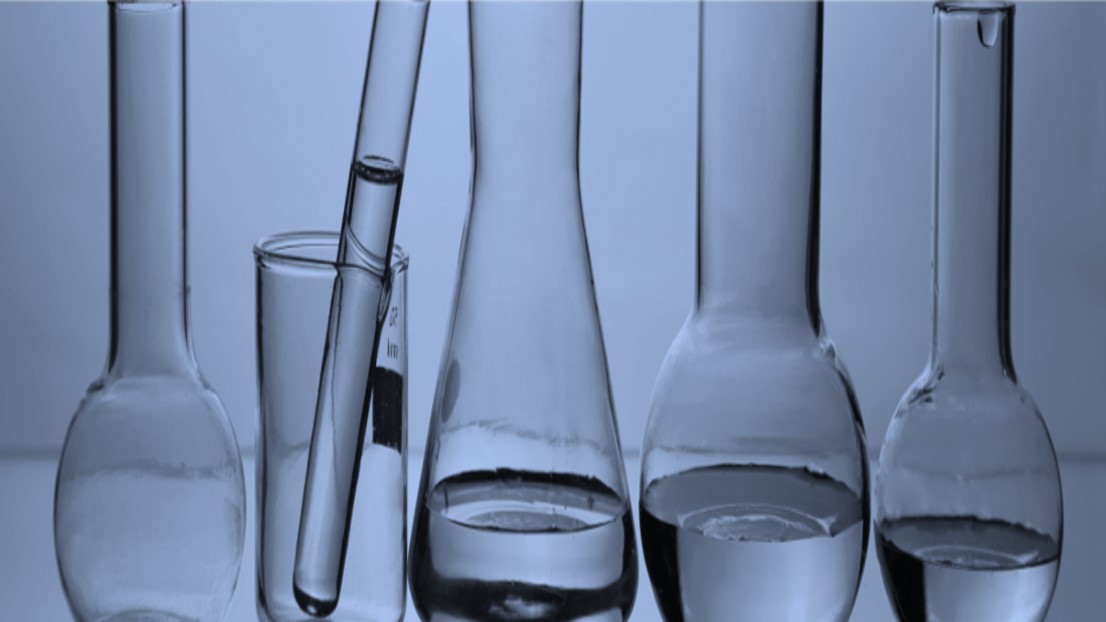 溶液中“粒子”浓度关系
复习目标
1.理解电解质溶液中的电离平衡和水解平衡。
2.掌握溶液中各组分之间的守恒关系与大小比较。
归纳整合
夯实必备知识
1.判断下列溶液中粒子浓度大小顺序(由大到小)
(1)氨水中：NH3·H2O、       、OH－浓度的大小关系是___________________________。
(2)在H2S溶液中：H2S、HS－、S2－、H＋的浓度大小关系是_______________________
______。
(3)NH4Cl溶液中：       、Cl－、NH3·H2O、H＋的浓度大小关系是__________________
__________________。
(4)在Na2CO3溶液中：                          H2CO3的浓度大小关系应是__________________
_________。
c(H2S)＞c(H＋)＞c(HS－)＞
c(S2－)
＞
c(H＋)＞c(NH3·H2O)
c(H2CO3)
归纳总结
(1)弱电解质的电离、弱电解质离子的水解是微弱的(相互促进水解的除外)，即弱电解质电离产生的微粒很少，弱电解质离子水解产生的微粒很少。
(2)多元弱酸的电离是分步进行的，多元弱酸酸根离子的水解是分步进行的，并且第一步程度大于第二步。
(3)考虑水的电离。
2.写出下列溶液中粒子守恒关系式
(1)Na2CO3溶液
①物料守恒：______________________________________。
②电荷守恒：_________________________________________。
③质子守恒：___________________________________。
(2)浓度均为0.1 mol·L－1 NH3·H2O和NH4Cl溶液等体积混合
①电荷守恒：______________________________。
②物料守恒：_____________________________。
(3)浓度为0.1 mol·L－1盐酸与0.1 mol·L－1 CH3COONa溶液等体积混合
①电荷守恒：____________________________________________。
②物料守恒：___________________________________________。
c(Na＋)＋c(H＋)＝c(CH3COO－)＋c(OH－)＋c(Cl－)
c(Na＋)＝c(CH3COO－)＋c(CH3COOH)＝c(Cl－)
归纳总结
把握三种守恒，明确等量关系
(1)电荷守恒
电解质溶液必须保持电中性，即阴离子所带负电荷总数一定等于阳离子所带正电荷总数。
(2)物料守恒
变化前后某种元素的原子个数守恒。
①单一元素守恒，如1 mol NH3通入水中形成氨水，就有n(NH3)＋n(NH3·H2O)＋n(         )＝1 mol，即氮元素守恒。
归纳总结
把握三种守恒，明确等量关系
②两元素守恒，如NaHCO3溶液中，c(Na＋)＝c(H2CO3)＋                              ，即钠元素与碳元素守恒。
(3)质子守恒
电解质溶液中，由于电离、水解等过程的发生，往往存在质子(H＋)的转移，转移过程中质子数量保持不变，称为质子守恒。
专项突破
提升关键能力
一、单一溶液中粒子浓度的关系
1.0.1 mol·L－1的NaHCO3溶液的pH＞7，溶液中粒子浓度关系：
物料守恒：___________________________________。
电荷守恒：_________________________________________。
质子守恒：_________________________________。
各离子浓度大小关系：________________________________________。
c(Na＋)＞              ＞c(OH－)＞c(H＋)＞
c(Na＋)＞
2.0.1 mol·L－1 NaHC2O4溶液的pH＜7，溶液中离子浓度大小关系：________________
__________________________。
＞c(H＋)＞               ＞c(OH－)
√
√
二、混合溶液中粒子浓度关系
1.(1)常温下，等浓度的NaCN和HCN(pH＞7)溶液中微粒浓度由大到小的顺序：
________________________________________。
(2)浓度均为0.1 mol·L－1的NaHCO3和Na2CO3混合溶液
①电荷守恒：____________________________­­_____________。
②物料守恒：_______________________________________。
③离子浓度由大到小的顺序：________________________________________。
c(HCN)＞c(Na＋)＞c(CN－)＞c(OH－)＞c(H＋)
2.(1)CH3COOH和NaOH等浓度等体积混合，离子浓度大小顺序为
__________________________________。
c(Na＋)>c(CH3COO－)>c(OH－)>c(H＋)
恰好反应后，溶质为CH3COONa。
(2)常温下，NaOH和CH3COOH等浓度按1∶2体积比混合后pH＜7
①离子浓度大小顺序为__________________________________。
②电荷守恒：_____________________________________。
③物料守恒：____________________________________。
c(CH3COO－)>c(Na＋)>c(H＋)>c(OH－)
c(CH3COO－)＋c(OH－)＝c(Na＋)＋c(H＋)
2c(Na＋)＝c(CH3COO－)＋c(CH3COOH)
中和反应后，溶质为等量的CH3COONa、CH3COOH，且CH3COOH的电离程度大于CH3COONa的水解程度，c(CH3COO－)与c(CH3COOH)浓度之和等于c(Na＋)的2倍。
(3)常温下，pH＝2的CH3COOH与pH＝12的NaOH等体积混合，离子浓度大小顺序为
__________________________________。
c(CH3COO－)>c(Na＋)>c(H＋)>c(OH－)
3.(2020·江苏，14改编)室温下，将两种浓度均为0.10 mol·L－1的溶液等体积混合，若溶液混合引起的体积变化可忽略，下列各混合溶液中微粒物质的量浓度关系正确的是
A.NaHCO3—Na2CO3混合溶液(pH＝10.30)：c(Na＋)＞                                ＞c(OH－)
B.氨水—NH4Cl混合溶液(pH＝9.25)：c(         )＋c(H＋)＝c(NH3·H2O)＋c(OH－)
C.CH3COOH—CH3COONa混合溶液(pH＝4.76)：c(Na＋)＞c(CH3COOH)＞c(CH3COO－)
    ＞c(H＋)
D.H2C2O4—NaHC2O4混合溶液(pH＝1.68，H2C2O4为二元弱酸)：c(H＋)＋c(H2C2O4)＝
    c(Na＋)＋c(           )＋c(OH－)
√
C项，溶液呈酸性，说明CH3COOH电离的程度大于CH3COO－水解的程度，则溶液中微粒浓度关系为c(CH3COO－)＞c(Na＋)＞c(CH3COOH)＞c(H＋)，错误；
4.25 ℃时，在10 mL浓度均为0.1 mol·L－1 的NaOH和NH3·H2O混合溶液中滴加0.1 mol·
L－1的盐酸，下列有关溶液中粒子浓度关系正确的是
A.未加盐酸时：c(OH－)>c(Na＋)＝c(NH3·H2O)
B.加入10 mL盐酸时：c(          )＋c(H＋)＝c(OH－)
C.加入盐酸至溶液pH＝7时：c(Cl－)＝c(Na＋)
D.加入20 mL盐酸时： c(Cl－)＝c(        )＋c(Na＋)
√
A项，未加盐酸时，由于NH3·H2O的部分电离，所以c(OH－)>c(Na＋)>
c(NH3·H2O)，错误；
B项，加入10 mL盐酸时，c(Cl－)＝c(Na＋)，再由电荷守恒可知c(       )＋c(H＋)＝c(OH－)，正确；
C项，由电荷守恒得c(Na＋)＋c(           )＋c(H＋)＝c(Cl－)＋c(OH－)，pH＝7时，c(H＋)
＝c(OH－) ，所以有c(Cl－)>c(Na＋)，错误；
D项，当加入20 mL盐酸时，溶质为NaCl、NH4Cl，溶液呈酸性，即c(H＋)
>c(OH－)，再根据电荷守恒可得c(Cl－)＋c(OH－)＝c(H＋)＋c(       )＋c(Na＋)，则c(Cl－)>c(         )＋c(Na＋)，错误。
三、不同溶液中同一离子浓度的大小比较
选好参照物，分组比较，各个击破：
25 ℃时，相同物质的量浓度的下列溶液中：
①NH4Cl、②CH3COONH4、③NH4HSO4、④(NH4)2SO4、⑤(NH4)2Fe(SO4)2，c(      )由大到小的顺序为________________。
⑤>④>③>①>②
分析流程为
②相当于在①的基础上
促进        的水解
③相当于在①的基础上
抑制        的水解
①②③
分组
⑤相当于在④的基础
上抑制        的水解
④⑤
5.比较下列几组溶液中指定离子浓度的大小。
(1)浓度均为0.1 mol·L－1的①H2S、②NaHS、③Na2S、④H2S和NaHS混合液，溶液pH从大到小的顺序是______________。
(2)相同浓度的下列溶液中：①CH3COONH4、②CH3COONa、③CH3COOH，c(CH3COO－)由大到小的顺序是__________。
(3)c(         )相等的①(NH4)2SO4溶液、②NH4HSO4溶液、③(NH4)2CO3溶液、④NH4Cl
溶液，其物质的量浓度由大到小的顺序为_____________。
③>②>④>①
②>①>③
④>②>③>①
思维建模
比较电解质溶液中粒子浓度相对大小的解题思路
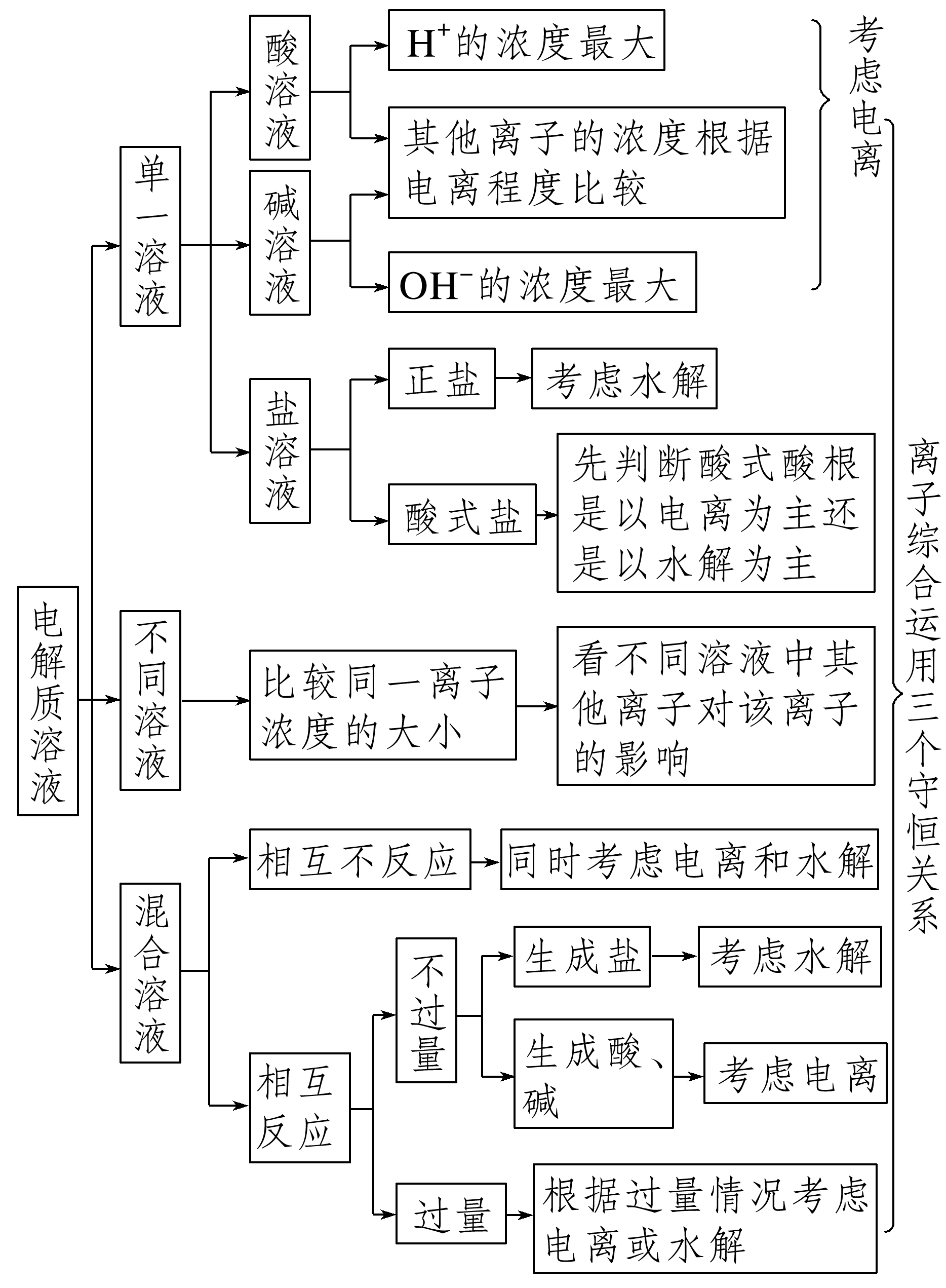 真题演练  明确考向
1
2
3
4
√
1
2
3
4
1
2
3
4
2.(2021·湖北1月选考模拟，15)25 ℃时，按下表配制两份溶液。
1
2
3
4
下列说法错误的是
A.溶液Ⅰ中，c(A－)>c(Na＋)＞c(H＋)＞c(OH－)
B.Ⅰ和Ⅱ的pH相差1.0，说明               ＝10
C.混合Ⅰ和Ⅱ：c(Na＋)＋c(H＋)＝c(A－)＋c(B－)＋c(OH－)
D.混合Ⅰ和Ⅱ：c(HA)＞c(HB)
√
1
2
3
4
根据电荷守恒，Ⅰ中c(Na＋)＋c(H＋)＝c(OH－)＋c(A－)，由于pH＝5.0，溶液显酸性，c(H＋)＞c(OH－)，因此，c(A－)＞c(Na＋)＞c(H＋)＞c(OH－)，A项正确；
由于溶液Ⅰ、Ⅱ的pH分别为5.0和4.0，所以Ka(HA)＜Ka(HB)，             ＜1，B项错误；
由电荷守恒可知，Ⅰ和Ⅱ的混合溶液中，c(Na＋)＋c(H＋)＝c(A－)＋c(B－)＋c(OH－)，C项正确；
由B的分析可知，Ka(HA)＜Ka(HB)，则Ⅰ、Ⅱ混合后必有c(HA)＞c(HB)，D项正确。
1
2
3
4
3.(2021·河北1月选考模拟，9)醋酸为一元弱酸，25 ℃时，其电离常数Ka＝1.75×10－5。下列说法错误的是
A.0.1 mol·L－1 CH3COOH溶液的pH在2～3范围内
B.CH3COONa溶液中，c(CH3COOH)＋c(H＋)＝c(OH－)
C.将0.1 mol·L－1 CH3COOH溶液加水稀释，其电离常数和                         均不变
D.等体积的0.1 mol·L－1 NaOH溶液和0.1 mol·L－1 CH3COOH溶液混合后，溶液pH>7，
    且c(Na＋)>c(CH3COO－)>c(OH－)>c(H＋)
√
1
2
3
4
则溶液的pH在2～3范围内，A项正确；
由CH3COONa溶液中质子守恒得c(CH3COOH)＋c(H＋)＝c(OH－)，B项正确；
将0.1 mol·L－1 CH3COOH溶液加水稀释，电离常数不变，c(CH3COO－)减小，               
            增大，C项错误；
溶液混合后溶质为CH3COONa，pH>7，则c(Na＋)>c(CH3COO－)>c(OH－)>c(H＋)，D项正确。
1
2
3
4
4.(2020·浙江7月选考，23)常温下，用0.1 mol·L－1氨水滴定10 mL浓度均为0.1 mol·L－1
的HCl和CH3COOH的混合液，下列说法不正确的是
A.在氨水滴定前，HCl和CH3COOH的混合液中c(Cl－)＞c(CH3COO－)
B.当滴入氨水10 mL时，c(          )＋c(NH3·H2O)＝c(CH3COO－)＋c(CH3COOH)
C.当滴入氨水20 mL时，c(CH3COOH)＋c(H＋)＝c(NH3·H2O)＋c(OH－)
D.当溶液呈中性时，氨水滴入量大于20 mL，c(         )＜c(Cl－)
√
1
2
3
4
HCl是强酸，CH3COOH是弱酸，浓度均为0.1 mol·L－1时，c(Cl－)＞c(CH3COO－)，A正确；
滴入10 mL氨水时，NH3·H2O和CH3COOH的物质的量相等，据物料守恒可得c(        )＋c(NH3·H2O)＝c(CH3COO－)＋c(CH3COOH)，B正确；
滴入20 mL氨水时，恰好完全反应，所得溶液为等浓度的NH4Cl和CH3COONH4的混合溶液，据电荷守恒可知c(       )＋c(H＋)＝c(Cl－)＋c(CH3COO－)＋c(OH－)，据物料守恒可得c(       )＋c(NH3·H2O)＝c(CH3COOH)＋c(CH3COO－)＋c(Cl－)，联立两式可得c(CH3COOH)＋c(H＋)＝c(NH3·H2O)＋c(OH－)，C正确；
1
2
3
4
滴入20 mL氨水时，所得混合溶液呈酸性，若溶液呈中性，氨水滴入量要大于20 mL，结合电荷守恒关系c(     )＋c(H＋)＝c(Cl－)＋c(CH3COO－)＋c(OH－)，溶液呈中性时，c(H＋)＝c(OH－)，得c(        )＝c(Cl－)＋c(CH3COO－)，则有c(        )＞c(Cl－)，D错误。
课时精练
1
2
3
4
5
6
7
8
9
10
11
12
13
14
1.用物质的量都是0.1 mol的CH3COOH和CH3COONa配成1 L混合溶液，已知其中c(CH3COO－)>c(Na＋)，对该溶液的下列判断正确的是
A.c(H＋)>c(OH－)
B.c(CH3COO－)＝0.1 mol·L－1
C.c(CH3COOH)>c(CH3COO－)
D.c(CH3COO－)＋c(OH－)＝0.1 mol·L－1
√
1
2
3
4
5
6
7
8
9
10
11
12
13
14
由电荷守恒：c(CH3COO－)＋c(OH－)＝c(Na＋)＋c(H＋)，因c(CH3COO－)>c(Na＋)，则c(H＋)>c(OH－)；由物料守恒：c(CH3COOH)＋c(CH3COO－)＝0.2 mol·L－1，因c(CH3COO－)＞c(Na＋)＝0.1 mol·L－1，则c(CH3COO－)＞c(CH3COOH)。
1
2
3
4
5
6
7
8
9
10
11
12
13
14
2.一定温度下，下列溶液的离子浓度关系式正确的是
A.pH＝5的H2S溶液中，c(H＋)＝c(HS－)＝1×10－5 mol·L－1
B.pH＝a的氨水，稀释10倍后，其pH＝b，则a＝b＋1
C.pH＝2的H2C2O4溶液与pH＝12的NaOH溶液以任意比例混合：c(Na＋)＋c(H＋)＝
    c(OH－)＋c(             )
D.pH相同的①CH3COONa、②NaHCO3、③NaClO三种溶液的c(Na＋)：①＞②＞③
√
1
2
3
4
5
6
7
8
9
10
11
12
13
14
A项，pH＝5的H2S溶液中，H＋的浓度为1×10－5 mol·L－1，H＋来自于H2S的第一步电离、HS－的电离和水的电离，故H＋的浓度大于HS－的浓度，错误；
B项，弱碱不完全电离，弱碱稀释10倍时，pH减小不到一个单位，a＜b＋1，错误；
C项，草酸是弱酸，氢氧化钠是强碱，无论怎样混合得到的溶液都符合电荷守恒，而该等式中缺少草酸根离子，错误；
D项，因为酸性：醋酸>碳酸>次氯酸，根据越弱越水解的原则，pH相同的三种钠盐，浓度的大小关系为醋酸钠>碳酸氢钠>次氯酸钠，则钠离子的浓度为①>②>③，正确。
1
2
3
4
5
6
7
8
9
10
11
12
13
14
3.常温下，下列溶液中，有关微粒的物质的量浓度关系不正确的是
A.0.1 mol·L－1(NH4)2Fe(SO4)2溶液：                           >c(Fe2＋)>c(H＋)
B.将10 mL 0.1 mol·L－1 Na2CO3溶液逐滴滴加到10 mL 0.1 mol·L－1盐酸
    中：c(Na＋)>c(Cl－)>
C.0.01 mol·L－1 NaOH溶液与等体积pH＝2的醋酸混合后的溶液中：c(CH3COO－)
    >c(Na＋)>c(H＋)>c(OH－)
D.0.1 mol·L－1 NaHCO3溶液：c(H＋)＋2c(H2CO3)＝c(OH－)＋c(          )
√
1
2
3
4
5
6
7
8
9
10
11
12
13
14
亚铁离子和铵根离子都水解，但水解程度较小，硫酸根离子不水解，所以c(       )＞c(         )，故A正确；
将10 mL 0.1 mol·L－1 Na2CO3溶液逐滴滴加到10 mL 0.1 mol·L－1盐酸中：因为酸过量会放出CO2气体，根据          ＋2H＋===CO2↑＋H2O知有Na2CO3溶液剩余，
所以离子浓度大小关系为c(Na＋) >c(Cl－)>                                ，故B正确；
0.01 mol·L－1 NaOH溶液与等体积pH＝2的醋酸混合后的溶液中溶质为醋酸钠和醋酸，所以离子浓度大小的关系为c(CH3COO－)>c(Na＋)>c(H＋)>c(OH－)，故C正确；
1
2
3
4
5
6
7
8
9
10
11
12
13
14
1
2
3
4
5
6
7
8
9
10
11
12
13
14
4.(2022·天津高三质检)已知：H2B===H＋＋HB－，HB－         H＋＋B2－。室温下，取30 mL
 0.1 mol·L－1某二元酸H2B，滴加0.2 mol·L－1 NaOH溶液。下列说法正确的是
A.0.1 mol·L－1的H2B溶液中有c(H＋)＝c(OH－)＝c(B2－)＝0.1 mol·L－1
B.当滴加至中性时，溶液中c(Na＋)＝2c(B2－)＋c(HB－)
C.当用去NaOH溶液体积为15 mL时，溶液的pH＞7
D.当用去的NaOH溶液体积为30 mL时，此时溶液中有c(Na＋)＝2c(B2－)＋2c(HB－)＋
    2c(H2B)
√
1
2
3
4
5
6
7
8
9
10
11
12
13
14
由H2B的电离方程式可知，其第一步完全电离，第二步不完全电离，则0.1 mol·L－1的H2B溶液中第一步电离产生的c(H＋)＝0.1 mol·L－1，第二步电离继续产生氢离子，则氢离子的浓度大于0.1 mol·L－1，溶液显酸性，c(OH－)＜c(H＋)，故A错误；
溶液中存在电荷守恒：c(Na＋)＋c(H＋)＝2c(B2－)＋c(HB－)＋c(OH－)，滴加至中性时，溶液中c(H＋)＝c(OH－)，则c(Na＋)＝2c(B2－)＋c(HB－)，故B正确；
当用去NaOH溶液体积为15 mL时，恰好与H2B以 1∶1反应完，反应后的溶液为NaHB，只能发生电离，使溶液显酸性，pH<7，故C错误；
当用去的NaOH溶液体积为30 mL时，H2B完全反应，反应后溶液为Na2B溶液，B2－为弱酸阴离子，可以发生水解，但HB－为强酸阴离子不水解，溶液中不存在H2B，故D错误。
1
2
3
4
5
6
7
8
9
10
11
12
13
14
5.(2022·湖北七市教科研协作体调研)下列关于电解质溶液的说法错误的是
A.等浓度、等体积的HCOOH溶液与HCOONa溶液混合后pH＜7：c(HCOO－)＞c(Na＋)
    ＞c(H＋)＞c(OH－)
B.新制氯水中：c(ClO－)＋c(HClO)＝c(Cl－)
C.已知Ka(HF)＞Ka(H2S)，则同浓度的NaHS和NaF溶液的pH：NaHS＞NaF
D.Na2CO3与NaHCO3的混合溶液中：c(Na＋)＋c(H＋)＝c(OH－)＋
√
1
2
3
4
5
6
7
8
9
10
11
12
13
14
等浓度、等体积的HCOOH溶液与HCOONa溶液混合后存在着电荷守恒：c(HCOO－)＋c(OH－)＝c(Na＋)＋c(H＋)，又溶液的pH＜7，所以c(H＋)＞c(OH－)，则c(HCOO－)＞c(Na＋)，因此c(HCOO－)＞c(Na＋)＞c(H＋)＞c(OH－)，A正确；
根据物料守恒有c(ClO－)＋c(HClO)＝c(Cl－)，B正确；
已知Ka(HF)＞Ka(H2S)，则Kh(HF)＜Kh(H2S)，因此同浓度的NaHS和NaF溶液的pH：NaHS＞NaF，C正确；
Na2CO3与NaHCO3的混合溶液中存在着电荷守恒：c(Na＋)＋c(H＋)＝c(OH－)＋
                                   ，D错误。
1
2
3
4
5
6
7
8
9
10
11
12
13
14
6.(2022·山东济南外国语学校质检)下列有关溶液(室温下)的说法正确的是
A.Na2CO3和NaHCO3形成的混合溶液中：2c(Na＋)＝                                   ＋c(H2CO3)]
B.0.10 mol·L－1 NaHSO3溶液中通入NH3至溶液pH＝7：c(Na＋)>
C.物质的量浓度相等的①(NH4)2SO4溶液、②NH4HCO3溶液、③NH4Cl溶液、
    ④(NH4)2Fe(SO4)2溶液中，c(        )的大小关系：④>①>②>③
D.0.10 mol·L－1 CH3COONa溶液中通入HCl至溶液pH＝7：c(Na＋)>c(CH3COOH)＝
    c(Cl－)
√
1
2
3
4
5
6
7
8
9
10
11
12
13
14
A项，Na2CO3和NaHCO3形成的混合溶液的量未知，不能判断离子浓度大小，错误；
1
2
3
4
5
6
7
8
9
10
11
12
13
14
D项，0.10 mol·L－1 CH3COONa溶液中通入HCl至溶液pH＝7，溶液中存在电荷守恒为c(H＋)＋c(Na＋)＝c(OH－)＋c(Cl－)＋c(CH3COO－)，物料守恒为c(Na＋)＝c(CH3COO－)＋c(CH3COOH)，得到c(CH3COOH)＝c(Cl－)，溶液中存在醋酸钠、氯化钠和醋酸，c(Na＋)>c(Cl－)，正确。
1
2
3
4
5
6
7
8
9
10
11
12
13
14
7.室温下，下列溶液中粒子浓度关系正确的是
A.Na2S溶液：c(Na＋)>c(HS－)>c(OH－)>c(H2S)
B.Na2C2O4溶液：c(OH－)＝c(H＋)＋c(            )＋2c(H2C2O4)
C.Na2CO3溶液：c(Na＋)＋c(H＋)＝2c(         )＋c(OH－)
D.CH3COONa和CaCl2混合溶液：c(Na＋)＋c(Ca2＋)＝c(CH3COO－)＋c(CH3COOH)＋
    2c(Cl－)
√
1
2
3
4
5
6
7
8
9
10
11
12
13
14
Na2S溶液中S2－发生水解反应：S2－＋H2O      HS－＋OH－、HS－＋H2O       H2S＋OH－，所以溶液中粒子浓度大小关系是c(Na＋)>c(OH－)>c(HS－)>c(H2S)，A错误；
Na2C2O4溶液中，根据质子守恒可得c(OH－)＝c(H＋)＋c(           )＋2c(H2C2O4)，B正确；
Na2CO3溶液中，根据电荷守恒可得c(Na＋)＋c(H＋)＝                                                           ，
C错误；
CH3COONa和CaCl2混合溶液中，根据物料守恒可得c(Na＋)＋2c(Ca2＋)＝c(CH3COO－)＋c(CH3COOH)＋c(Cl－)，D错误。
1
2
3
4
5
6
7
8
9
10
11
12
13
14
8.已知氢硫酸(H2S)的电离平衡常数为Ka1(H2S)＝9.1×10－8，Ka2(H2S)＝1.1×10－12。H2S溶液中c(总)＝c(H2S)＋c(HS－)＋c(S2－)。室温下向25.00 mL 0.100 0 mol·L－1 H2S 溶液中逐滴滴入NaOH溶液。下列说法正确的是
A.随着NaOH溶液的滴入，溶液中水的电离程度不断增大
B.c(Na＋)＝c(总)的溶液： c(Na＋)>c(S2－)＞c(H2S)＞c(H＋)
C.pH＝7的溶液： c(Na＋)>c(S2－)>c(HS－)>c(OH－)＝c(H＋)
D.c(H＋)＝9.1×10－8 mol·L－1时： c(H2S)＋2c(S2－)＋c(OH－)＝c(Na＋)＋c(H＋)
√
1
2
3
4
5
6
7
8
9
10
11
12
13
14
H2S是二元弱酸，在溶液中抑制水的电离，向25.00 mL 0.100 0 mol·L－1 H2S溶液中逐滴滴入NaOH溶液，H2S与NaOH反应生成NaHS、Na2S时，由于NaHS、Na2S水解，促进水的电离，溶液中水的电离程度不断增大，当H2S完全反应，再滴入NaOH溶液，溶液中过量的NaOH抑制水的电离，水的电离程度会减小，故A错误；
c(Na＋)＝c(总)的溶液为NaHS溶液，NaHS的水解常数Kh＝                           ＞Ka2
＝1.1×10－12，溶液中NaHS的水解程度大于其电离程度，NaHS溶液呈碱性， 
溶液中c(H2S)＞c(S2－)，故B错误；
1
2
3
4
5
6
7
8
9
10
11
12
13
14
因NaHS溶液呈碱性，pH＝7的溶液为H2S与NaHS的混合溶液，则溶液中c(HS－)＞c(S2－)，故C错误；
由K a1＝                         ＝9.1×10－8，可知c(H＋)＝9.1×10－8 mol·L－1时，溶液中
c(H2S)＝c(HS－)，由电荷守恒c(HS－)＋2c(S2－)＋c(OH－)＝c(Na＋)＋c(H＋)，可得c(H2S)＋2c(S2－)＋c(OH－)＝c(Na＋)＋c(H＋)，故D正确。
1
2
3
4
5
6
7
8
9
10
11
12
13
14
9.(2021·辽宁1月适应性测试，14)下列说法正确的是
A.向AgCl浊液中加入KBr溶液，沉淀颜色变为浅黄色，即可证明Ksp(AgCl)>Ksp(AgBr)
B.常温下向NaOH溶液中滴入HCOOH溶液至pH＝5时：c(HCOO－)>c(Na＋)
C.常温下等物质的量浓度的四种溶液：①NH3·H2O、②NH4HSO4、③(NH4)2CO3、
  ④NH4Cl，c(        )的关系为②>④>③>①
D.等物质的量浓度的NaHCO3与Na2CO3混合溶液：3c(Na＋)＝                                     ＋
    c(H2CO3)]
√
1
2
3
4
5
6
7
8
9
10
11
12
13
14
向AgCl浊液中加入KBr溶液，沉淀颜色变为浅黄色，则有AgBr生成，AgCl转变为AgBr，只要Q(AgBr)>Ksp(AgBr)即有AgBr沉淀析出，若溴化钾浓度很大，即使Ksp(AgBr)>Ksp(AgCl)也可实现，故不可证明Ksp(AgCl)>Ksp(AgBr)，A错误；
常温下向NaOH溶液中滴入HCOOH溶液至pH＝5时，溶液呈酸性，c(H＋)>c(OH－)，
又因为溶液呈电中性，c(H＋)＋c(Na＋)＝c(OH－)＋c(HCOO－)，则有c(HCOO－)
>c(Na＋)，B正确；
1
2
3
4
5
6
7
8
9
10
11
12
13
14
常温下等物质的量浓度的四种溶液：①NH3·H2O、②NH4HSO4、③(NH4)2CO3、④NH4Cl，①NH3·H2O是弱电解质，其余都是强电解质，因此c(        )最小的是①，根据能够电离出的        的个数可分为两类，③(NH4)2CO3是二元铵盐，虽
然碳酸铵溶液中，碳酸根离子和铵根离子相互促进水解，但水解不彻底，铵根离子浓度较大，②NH4HSO4和④NH4Cl是一元铵盐，②NH4HSO4中电离产生的氢离子抑制铵根离子水解，故②NH4HSO4、④NH4Cl比较，c(      )较大的是②，则c(        )的关系为③>②>④>①，C错误；
1
2
3
4
5
6
7
8
9
10
11
12
13
14
等物质的量浓度的NaHCO3与Na2CO3混合溶液：根据物料守恒可知2c(Na＋)＝
                                     ＋c(H2CO3)]，D错误。
1
2
3
4
5
6
7
8
9
10
11
12
13
14
10.有4种混合溶液，分别由等体积0.1 mol·L－1的2种溶液混合而成：①CH3COONa与HCl，②CH3COONa与NaOH，③CH3COONa与NaCl，④CH3COONa与NaHCO3。下列关系正确的是
A.pH：②＞③＞④＞①
B.c(CH3COO－)：②＞④＞③＞①
C.c(H＋)：①＞③＞②＞④
D.c(CH3COOH)：①＞④＞③＞②
√
1
2
3
4
5
6
7
8
9
10
11
12
13
14
A项，pH：②＞④＞③＞①；
C项，应为①＞③＞④＞②；
D项，应为①＞③＞④＞②。
1
2
3
4
5
6
7
8
9
10
11
12
13
14
11.常温下，将某一元酸HA的溶液和KOH溶液等体积混合(忽略体积变化)，两种溶液的浓度和混合后所得溶液的pH如表所示。
1
2
3
4
5
6
7
8
9
10
11
12
13
14
下列判断不正确的是
A.实验①反应后的溶液中：c(K＋)>c(A－)>c(OH－)>c(H＋)
B.实验①反应后的溶液中：c(OH－)＝c(K＋)－c(A－)＝                mol·L－1
C.实验②反应后的溶液中：c(A－)＋c(HA)>0.1 mol·L－1
D.实验②反应后的溶液中：c(K＋)＝c(A－)>c(OH－)＝c(H＋)
√
1
2
3
4
5
6
7
8
9
10
11
12
13
14
实验①二者等浓度等体积混合恰好完全反应生成KA，反应后溶液的pH＝9，即溶液显碱性，说明HA为弱酸，A－水解，A项正确；
实验①反应后的溶液中，由电荷守恒式知c(H＋)＋c(K＋)＝c(A－)＋c(OH－)知，c(K＋)－c(A－)＝c(OH－)－c(H＋)，B项错误；
因为HA为弱酸，如果与等体积等浓度的KOH溶液混合，溶液显碱性，若溶液显中性，则在两溶液体积相等的条件下，HA溶液的浓度应大于0.2 mol·L－1，所以实验②反应后的溶液中，c(A－)＋c(HA)＞0.1 mol·L－1，C项正确；
实验②反应后溶液显中性，根据电荷守恒得c(H＋)＋c(K＋)＝c(A－)＋c(OH－)，且c(H＋)＝c(OH－)，则c(K＋)＝c(A－)，即c(K＋)＝c(A－)＞c(H＋)＝c(OH－)，D项正确。
1
2
3
4
5
6
7
8
9
10
11
12
13
14
12.(2021·江苏1月适应性考试，12)室温下，通过下列实验探究Na2CO3溶液的性质。
1
2
3
4
5
6
7
8
9
10
11
12
13
14
√
1
2
3
4
5
6
7
8
9
10
11
12
13
14
0.1 mol·L－1 Na2CO3溶液存在质子守恒：c(OH－)＝c(H＋)＋2c(H2CO3)＋c(           )，故A正确；
实验2反应静置后的上层清液是饱和溶液，此时达到沉淀溶解平衡，c(Ca2＋)·
c(           )＝Ksp(CaCO3)，故B错误；
向0.1 mol·L－1 Na2CO3溶液中通入过量CO2，发生反应：Na2CO3＋CO2＋H2O
===2NaHCO3，        水解程度大于电离程度，溶液显碱性，但水解和电离的部分还是少量，所以                                 ，故C错误；
向0.1 mol·L－1 Na2CO3溶液中滴加几滴0.05 mol·L－1 HCl，反应的化学方程式为Na2CO3＋HCl===NaHCO3＋NaCl，故D错误。
1
2
3
4
5
6
7
8
9
10
11
12
13
14
13.某二元酸(化学式用H2B表示)在水中的电离方程式是H2B===H＋＋HB－；HB－       
H＋＋B2－。回答下列问题。
(1)Na2B溶液显_____(填“酸性”“中性”或“碱性”)，理由是__________________
_______(用离子方程式表示)。
B2－＋H2O       HB－
碱性
＋OH－
1
2
3
4
5
6
7
8
9
10
11
12
13
14
(2)在0.1 mol·L－1的Na2B溶液中，下列粒子浓度关系式正确的是____(填字母)。
A.c(B2－)＋c(HB－)＋c(H2B)＝0.1 mol·L－1
B.c(Na＋)＋c(OH－)＝c(H＋)＋c(HB－)
C.c(Na＋)＋c(H＋)＝c(OH－)＋c(HB－)＋2c(B2－)
D.c(Na＋)＝2c(B2－)＋2c(HB－)
CD
1
2
3
4
5
6
7
8
9
10
11
12
13
14
在Na2B溶液中存在：Na2B===2Na＋＋B2－、B2－＋H2O       HB－＋OH－、
H2O       H＋＋OH－。在Na2B溶液中不存在H2B，A错；
由物料守恒和电荷守恒知，B错；
由电荷守恒知，c(Na＋)＋c(H＋)＝2c(B2－)＋c(OH－)＋c(HB－)，C对；
由物料守恒知，c(Na＋)＝2c(B2－)＋2c(HB－)＝0.2 mol·L－1，D对。
1
2
3
4
5
6
7
8
9
10
11
12
13
14
(3)已知0.1 mol·L－1 NaHB溶液的pH＝2，则0.1 mol·L－1 H2B溶液中的氢离子的物质的量浓度可能___0.11 mol·L－1(填“＜”“＞”或“＝”)，理由是________________
________________________________________________________________________________________________________________________________________________________________。
0.1 mol·L－1 NaHB溶液的pH＝2，说明其中c(H＋)＝0.01 mol·L－1，主要是HB－电离产生的。在H2B溶液中，第一步电离产生的H＋抑制了第二步的电离，所以0.1 mol·L－1 H2B溶液中c(H＋)＜0.11 mol·L－1
＜
1
2
3
4
5
6
7
8
9
10
11
12
13
14
在NaHB溶液中存在：NaHB===Na＋＋HB－、HB－       H＋＋B2－、H2O       H＋
＋OH－。
已知0.1 mol·L－1 NaHB溶液的pH＝2，说明其中c(H＋)＝0.01 mol·L－1，主要是HB－电离产生的。
在H2B溶液中，第一步电离产生的H＋抑制了第二步的电离，所以0.1 mol·L－1 H2B溶液中c(H＋)＜0.11 mol·L－1。
1
2
3
4
5
6
7
8
9
10
11
12
13
14
c(Na＋)＞c(HB－)＞
(4)0.1 mol·L－1 NaHB溶液中各种离子浓度由大到小的顺序是__________________
______________________。
c(H＋)＞c(B2－)＞c(OH－)
在NaHB溶液中存在：NaHB===Na＋＋HB－，HB－       H＋＋B2－，H2O       H＋
＋OH－。
溶液中各离子浓度由大到小的顺序为c(Na＋)＞c(HB－)＞c(H＋)＞c(B2－)＞c(OH－)。
1
2
3
4
5
6
7
8
9
10
11
12
13
14
14.Ⅰ.常温下，现有NH4Cl和氨水组成的混合溶液。请回答下列问题(填“＞”“＜”或“＝”)：
(1)若溶液的pH＝7，则该溶液中c(        )___c(Cl－)。
＝
1
2
3
4
5
6
7
8
9
10
11
12
13
14
(2)若溶液中pH＞7，则该溶液中c(        )___c(Cl－)。
＞
1
2
3
4
5
6
7
8
9
10
11
12
13
14
Ⅱ.常温下，浓度均为0.1 mol·L－1的三种溶液：
①Na2CO3、②NaHCO3、③HCl
(3)溶液②中按物质的量浓度由大到小顺序排列该溶液中各离子浓度：
________________________________________。
1
2
3
4
5
6
7
8
9
10
11
12
13
14
0.1
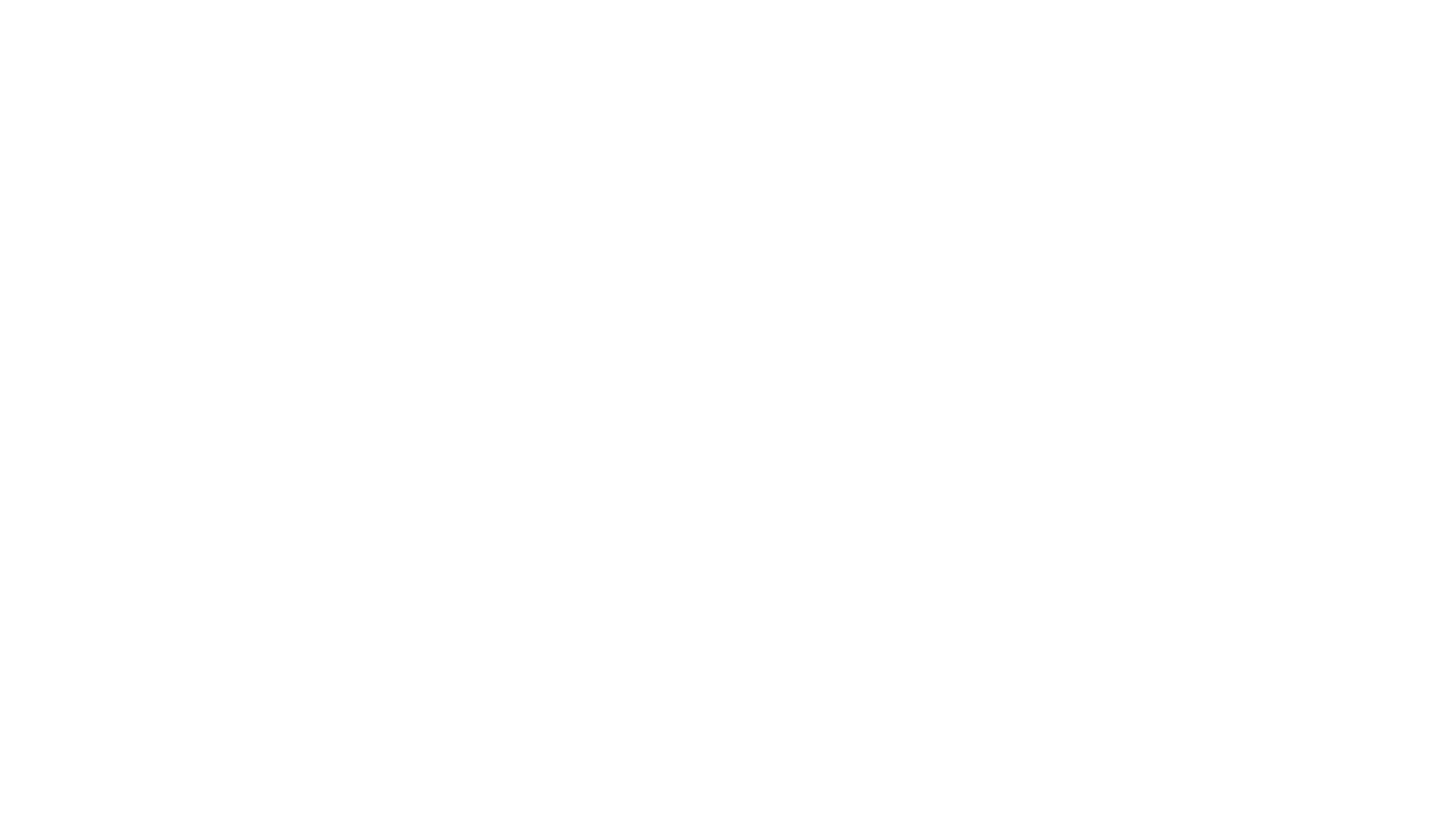